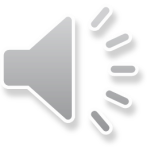 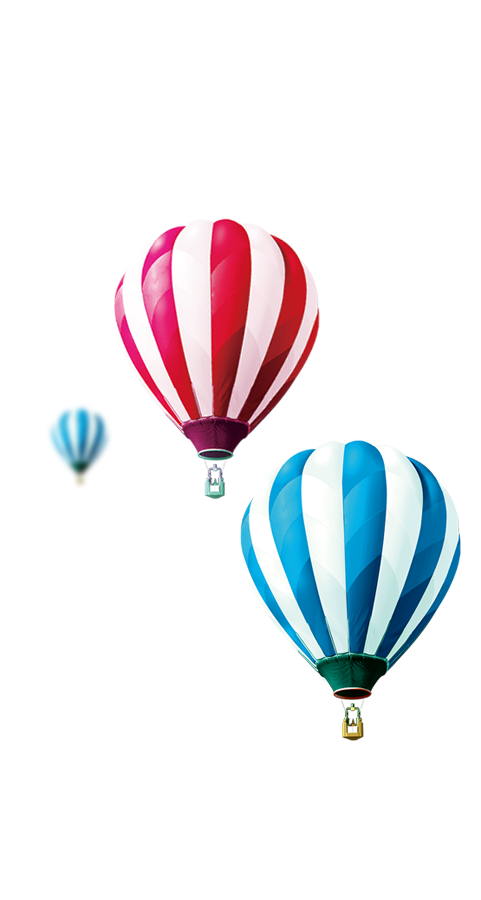 TRƯỜNG TIỂU HỌC QUỐC TUẤN
CHÀO MỪNG CÁC EM ĐẾN VỚI TIẾT
TOÁN LỚP 1
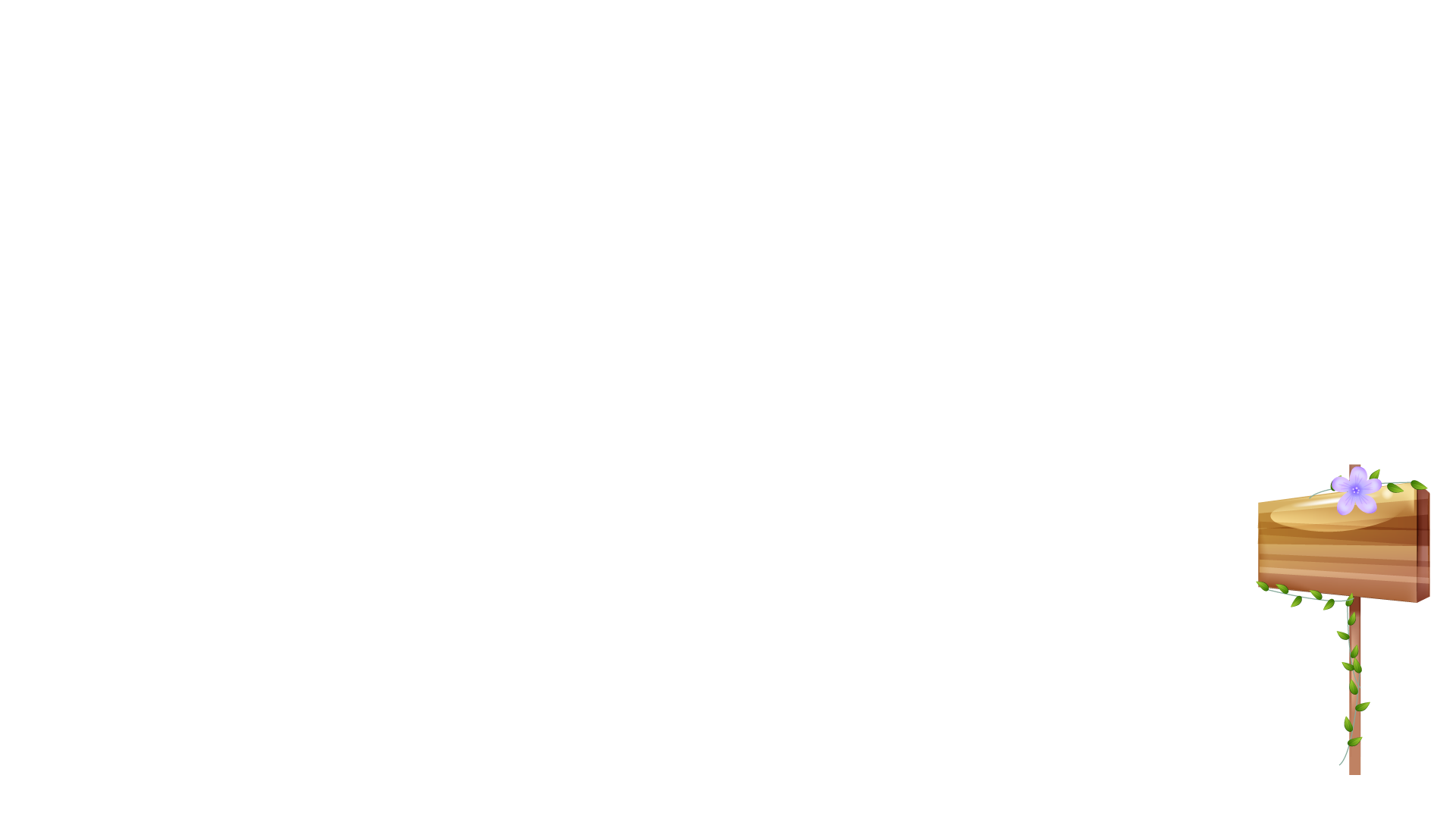 Giáo viên: Phạm Thị Hồng Thắm
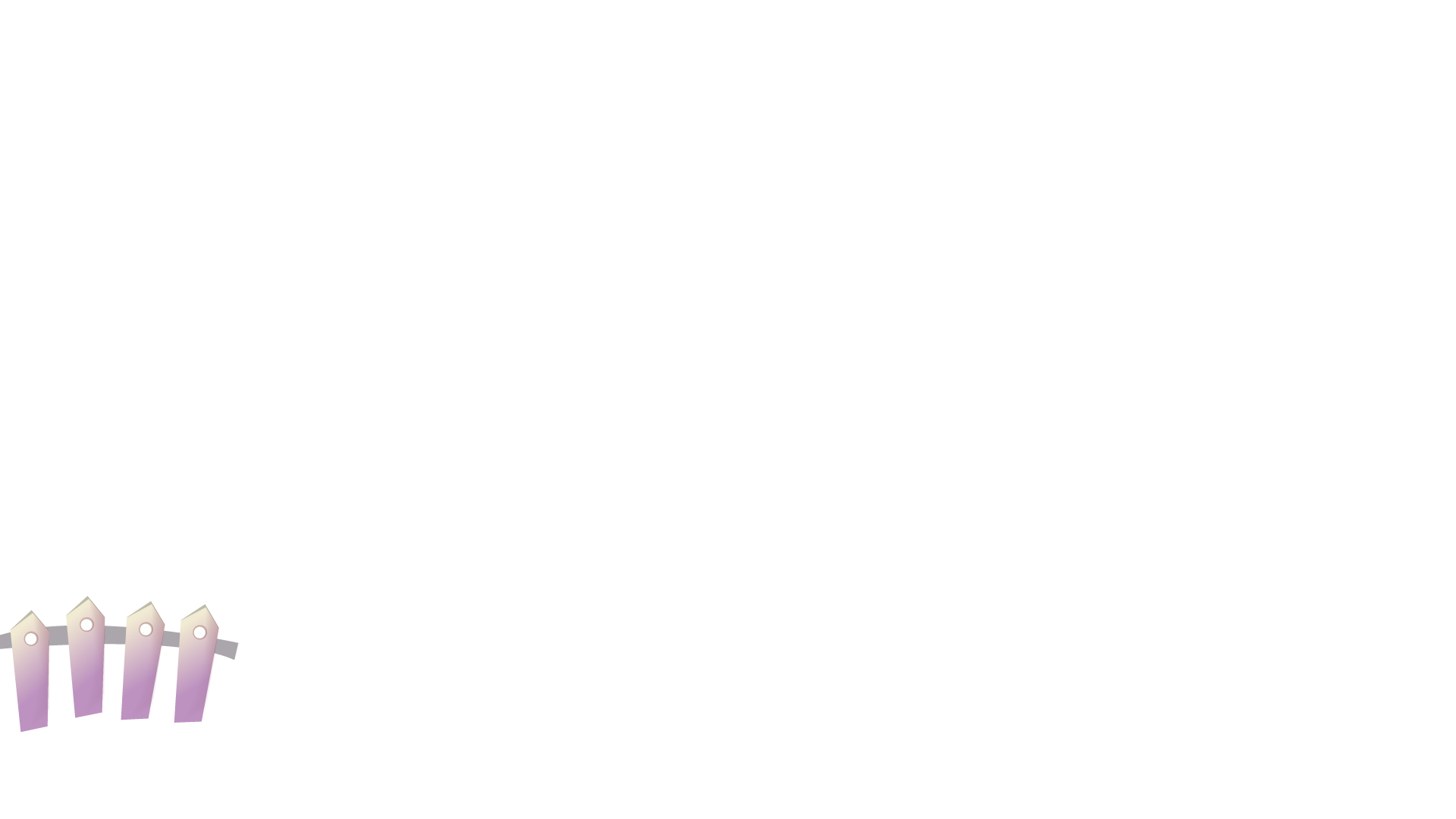 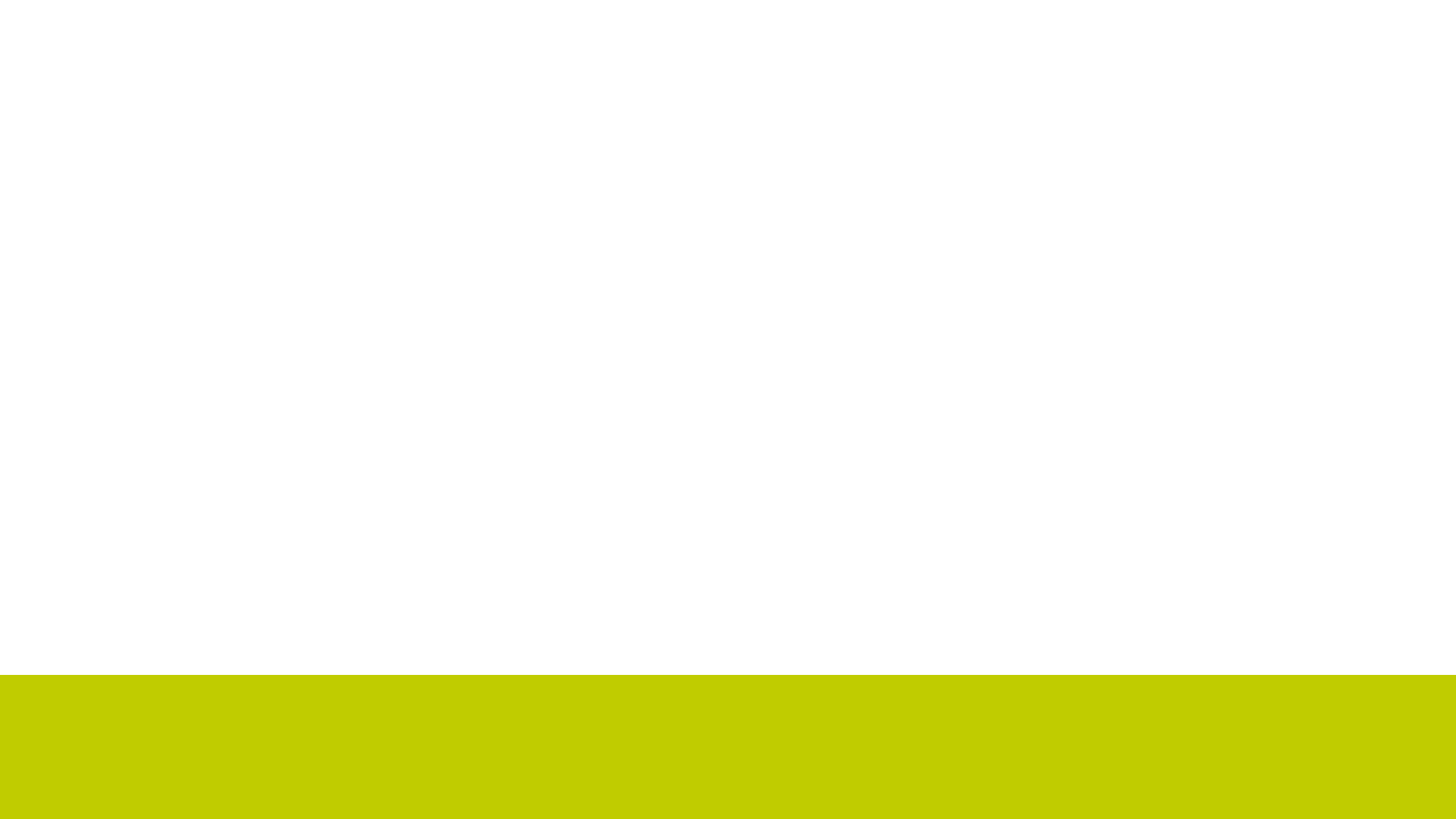 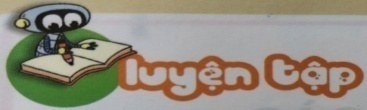 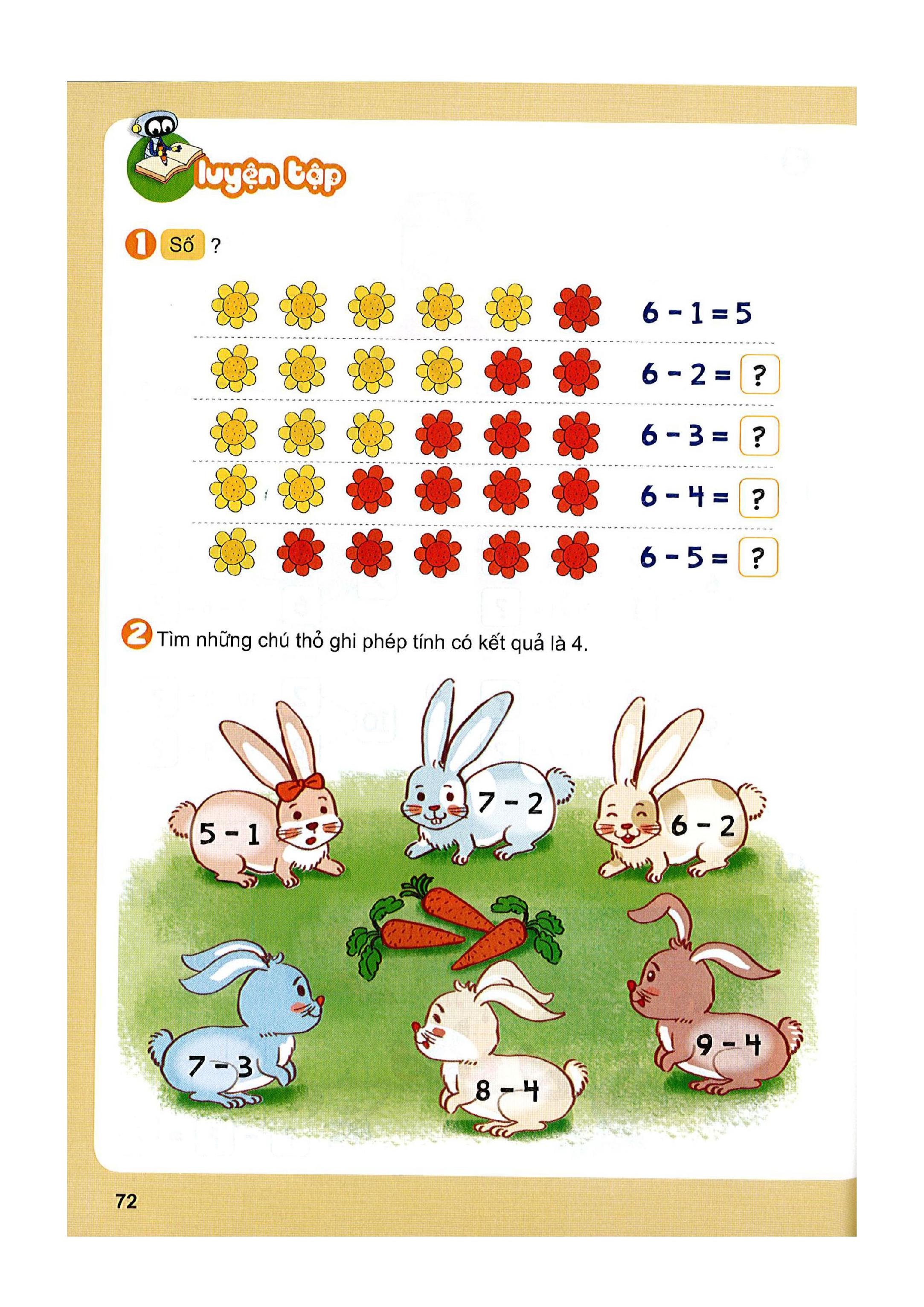 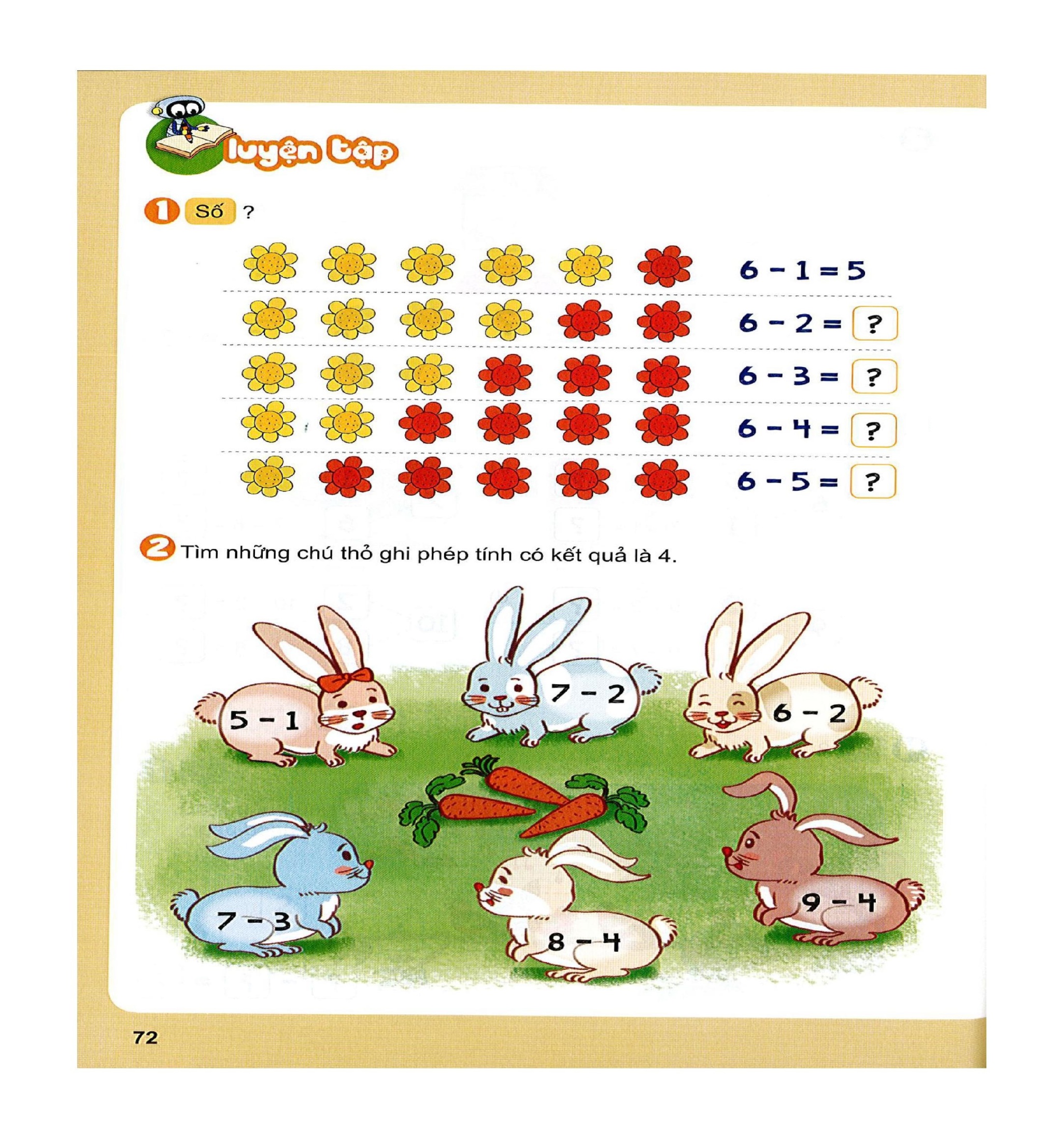 1
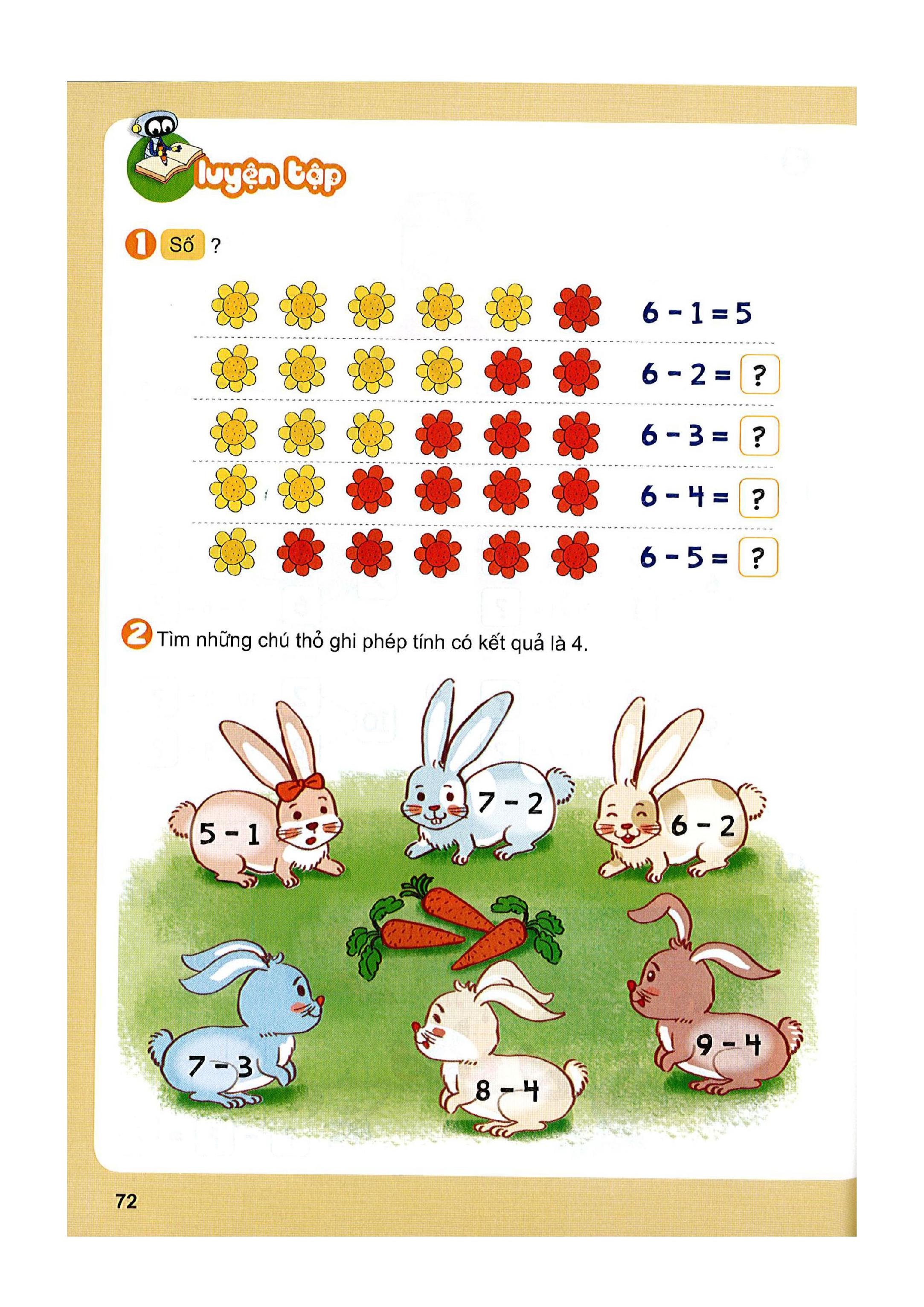 Số?
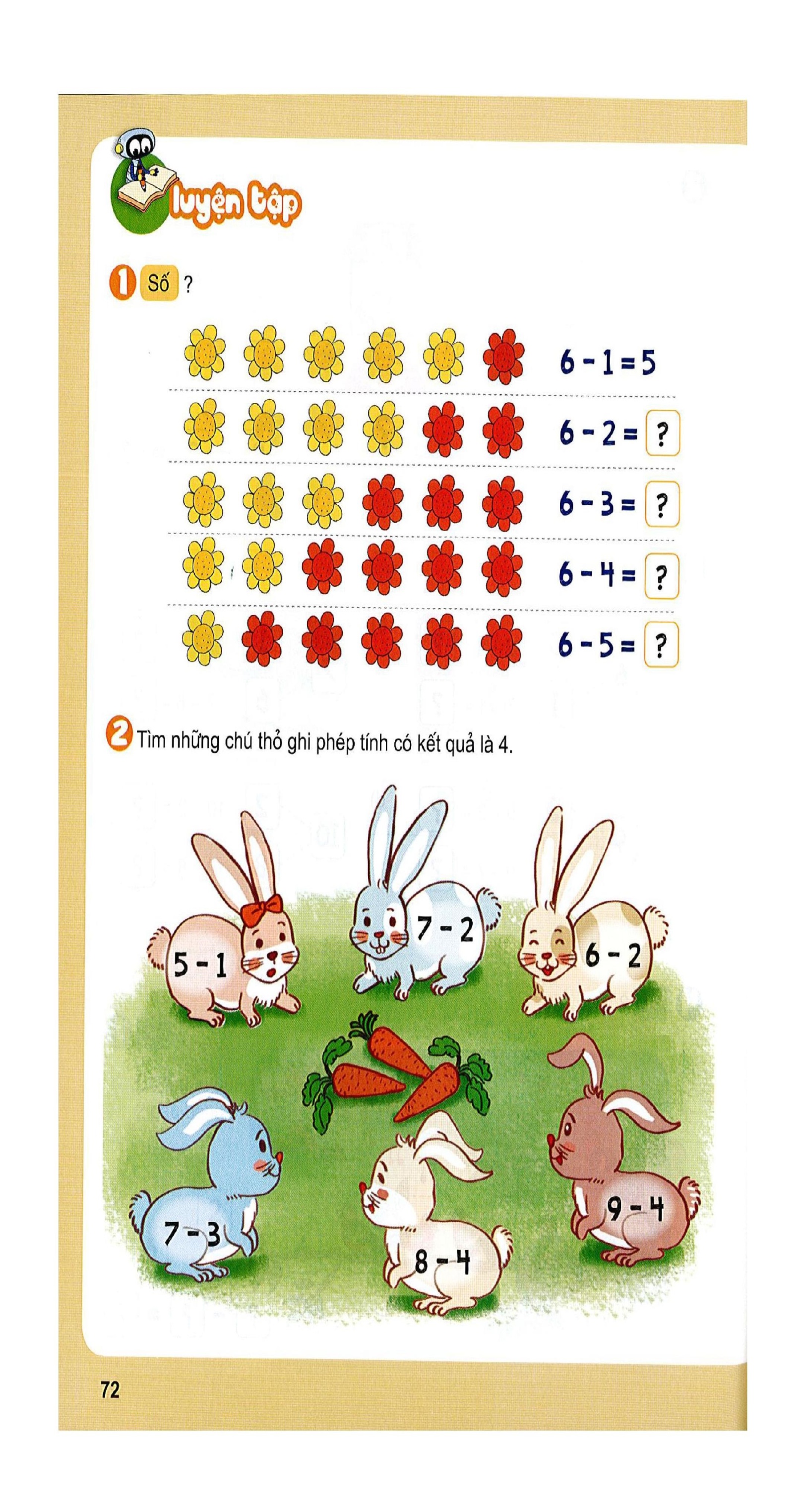 4
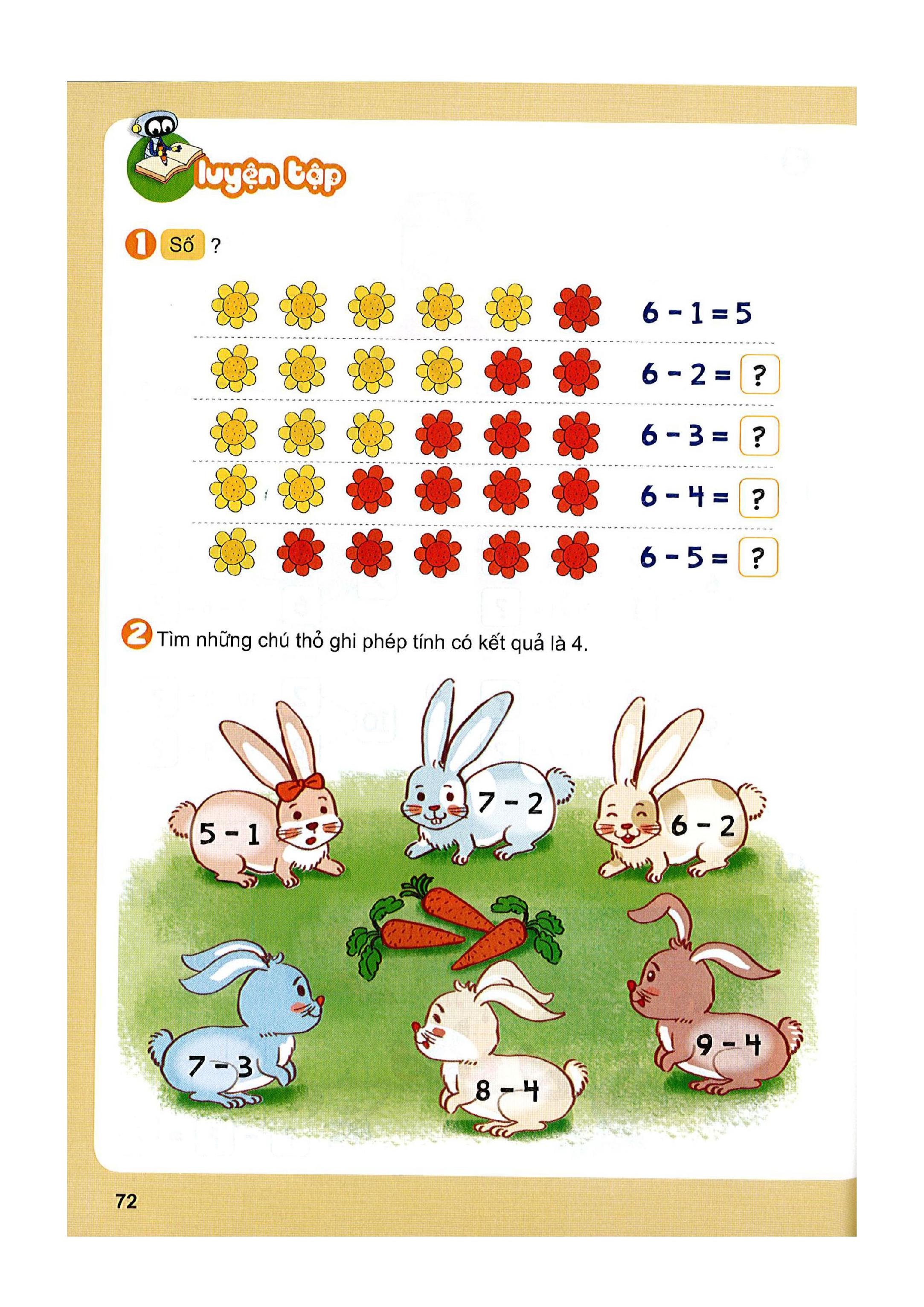 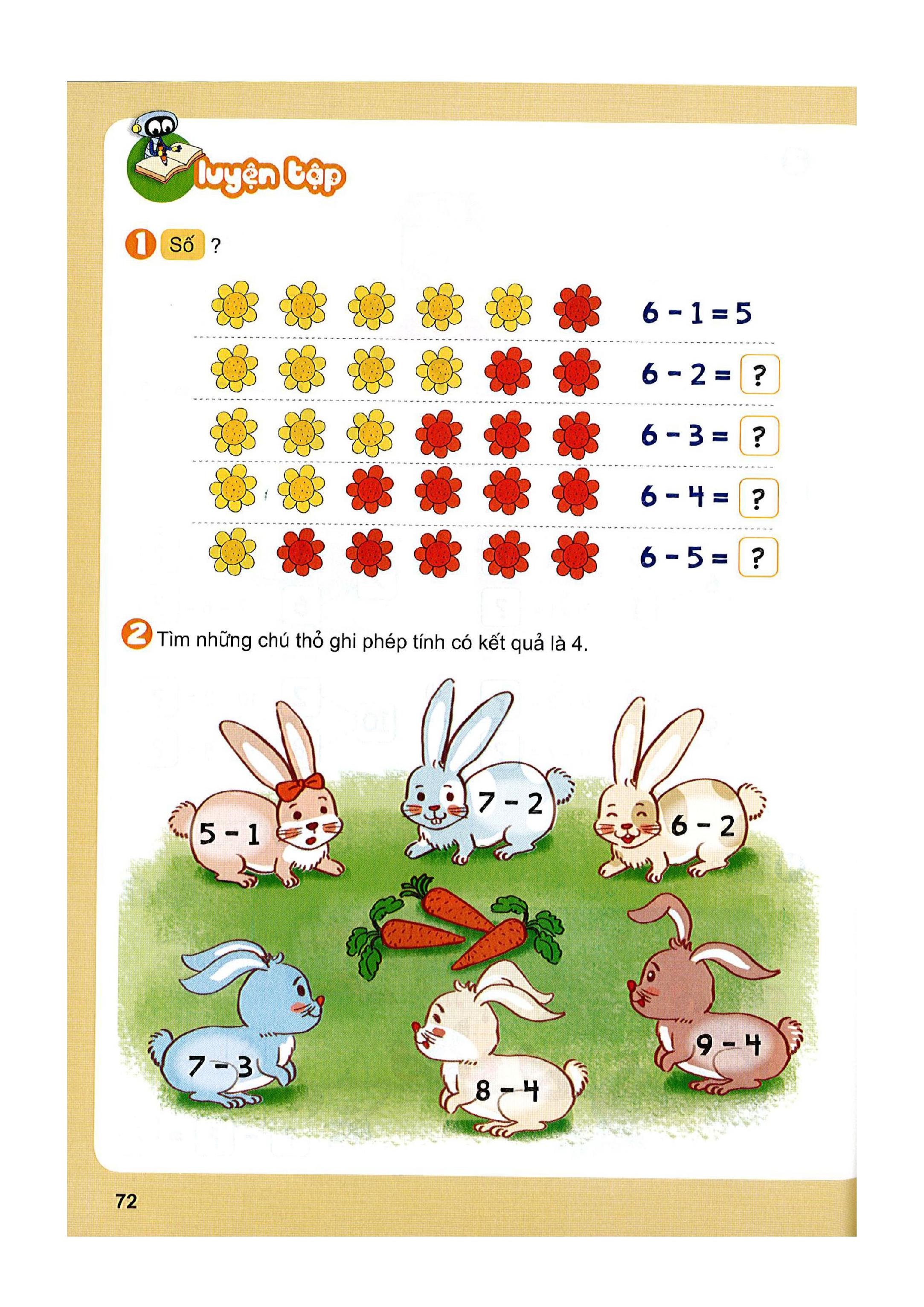 3
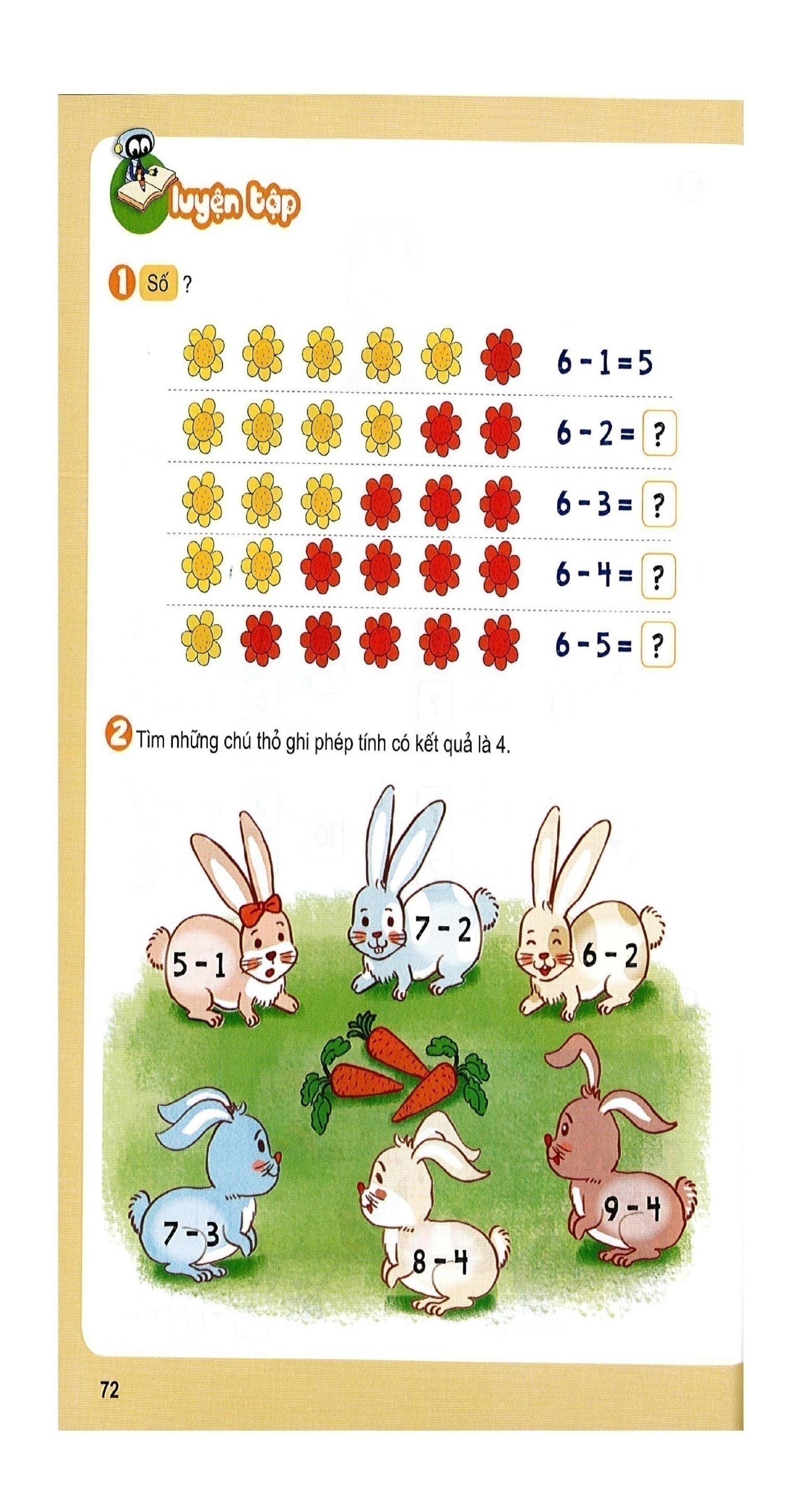 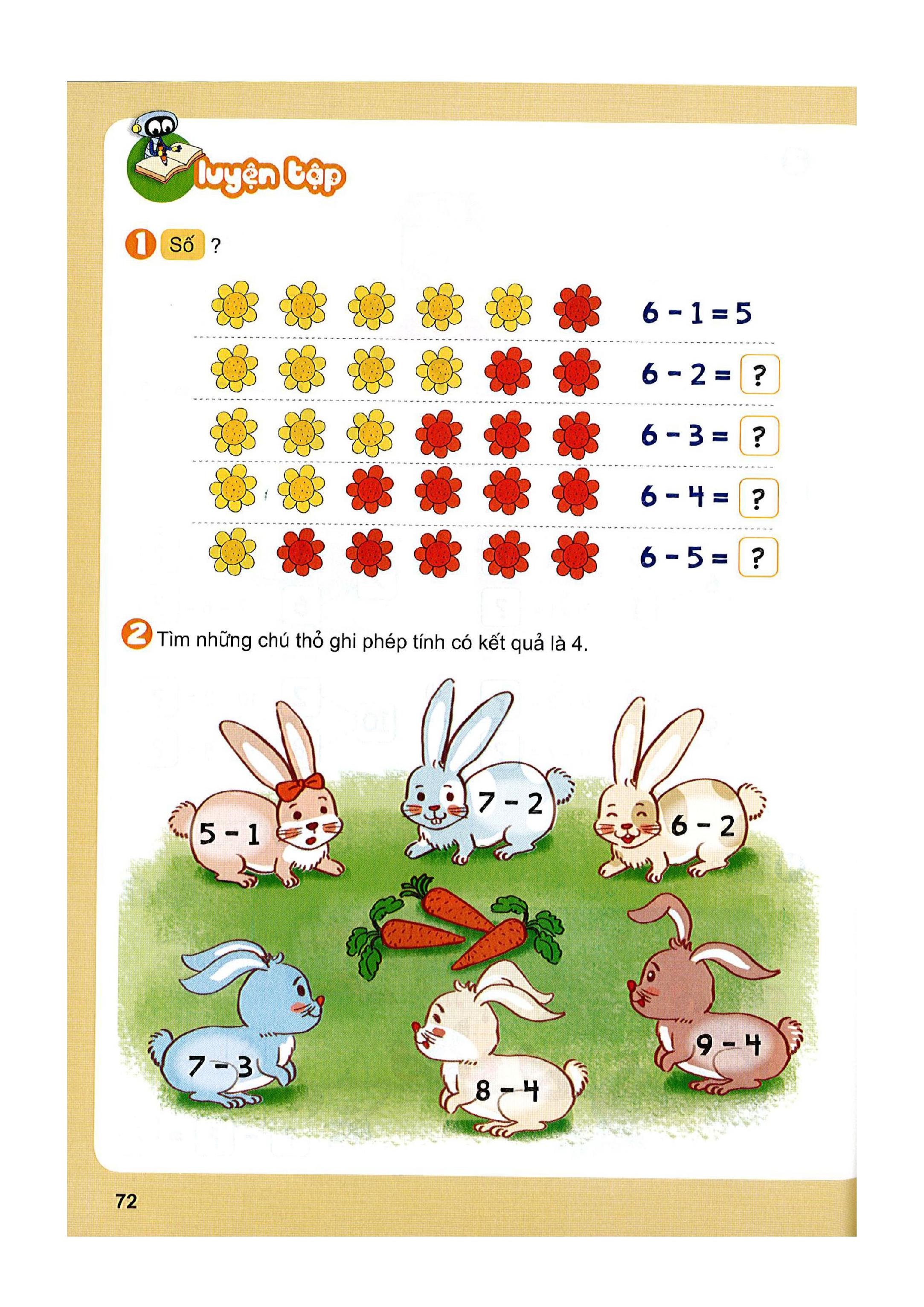 2
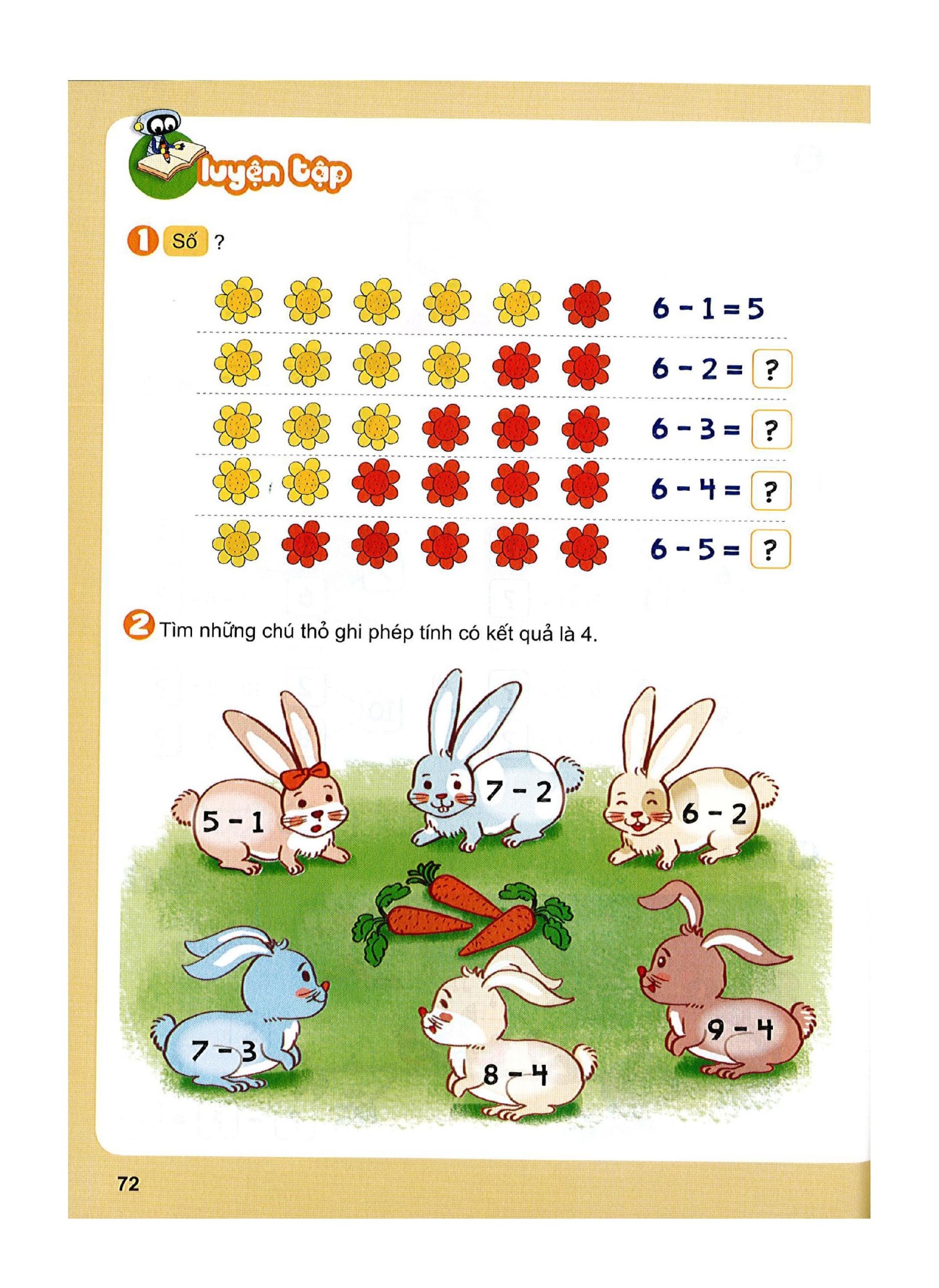 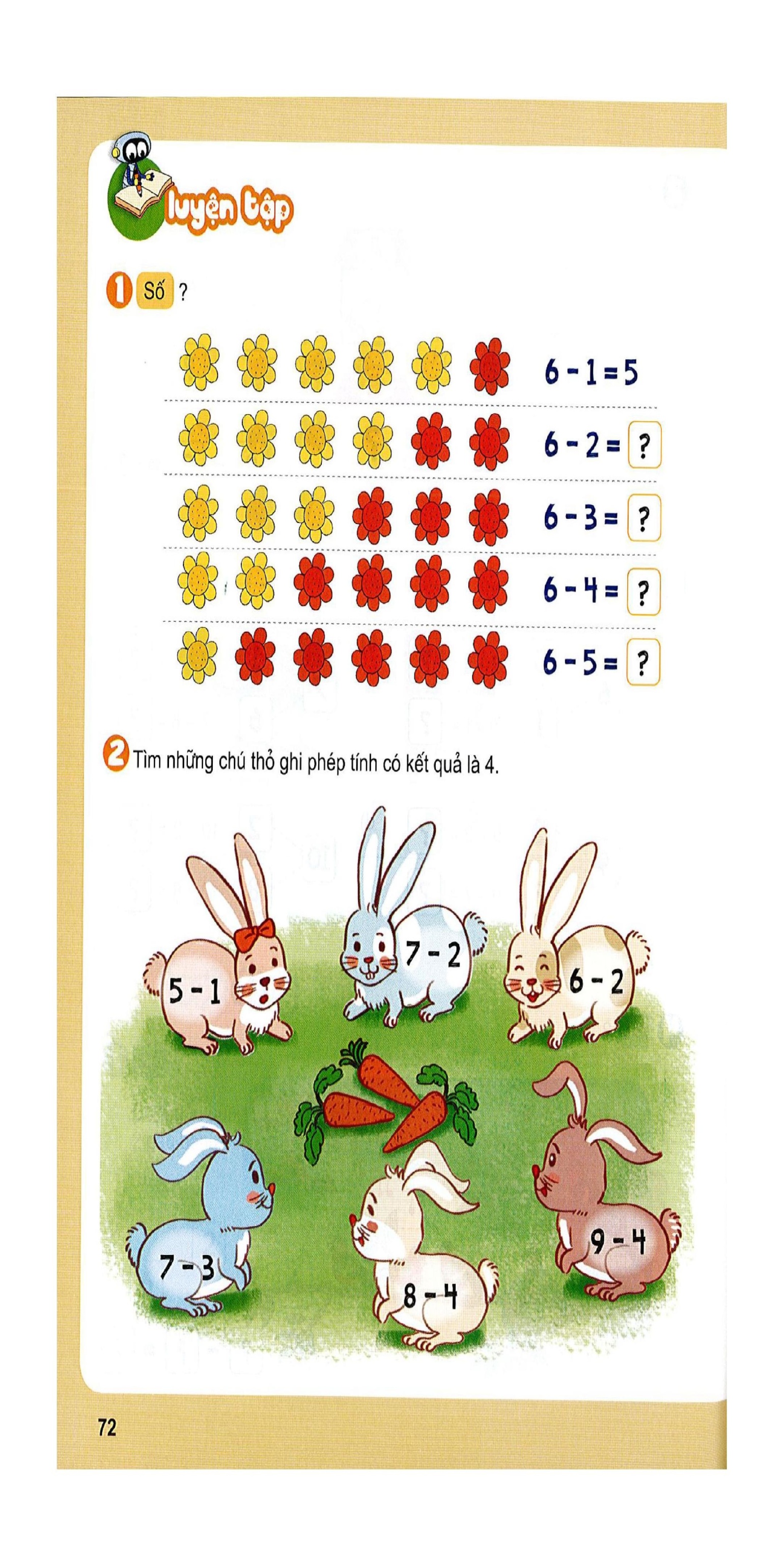 1
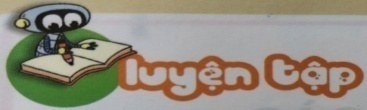 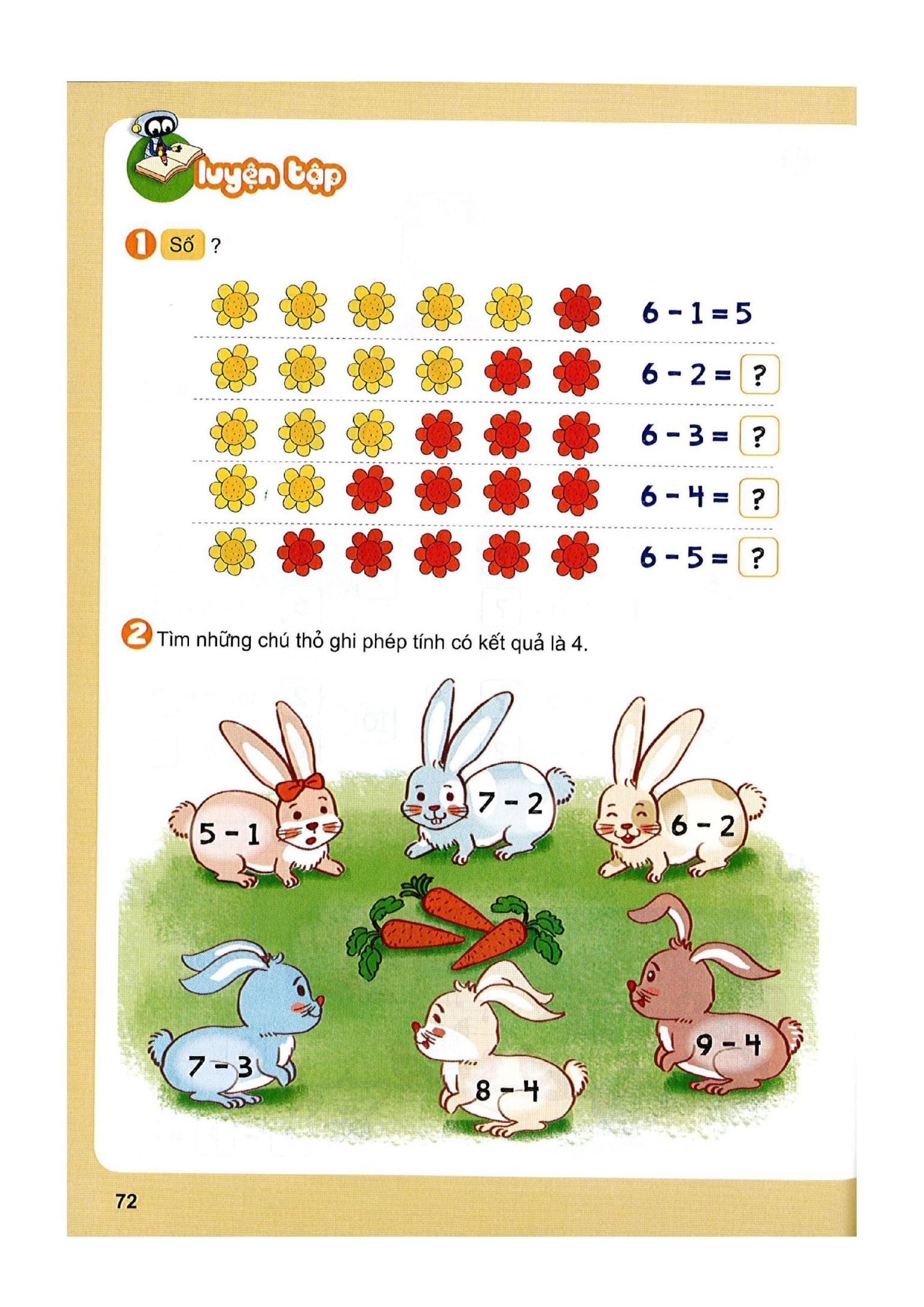 2
Tìm những chú thỏ ghi phép tính có kết quả là 4
5 – 1
6 – 2
7 – 3
8 – 4
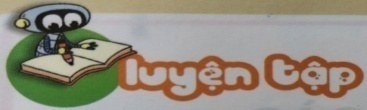 3
Số?
5
1
2
4
3
6
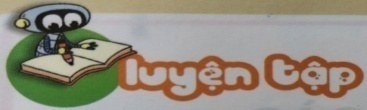 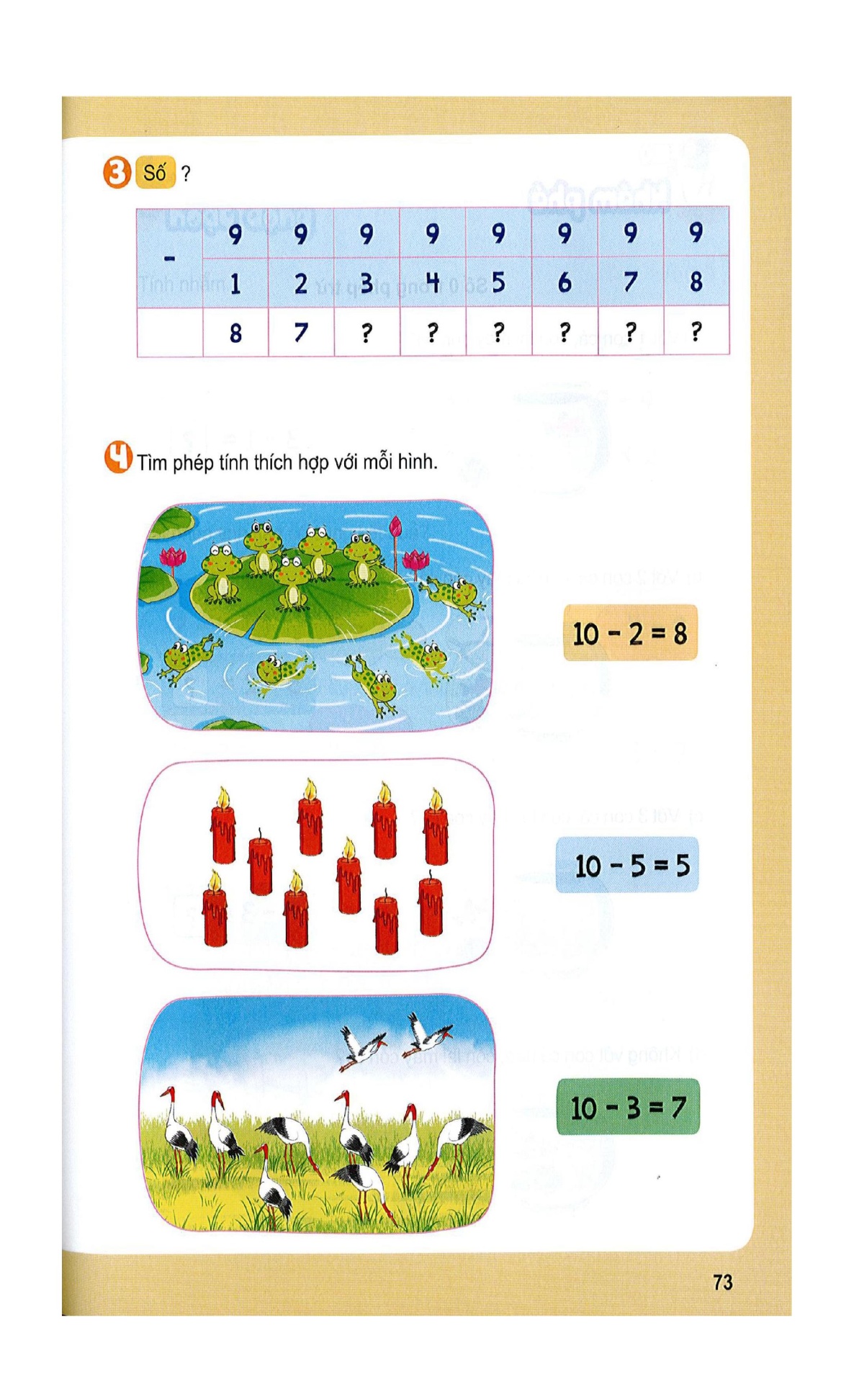 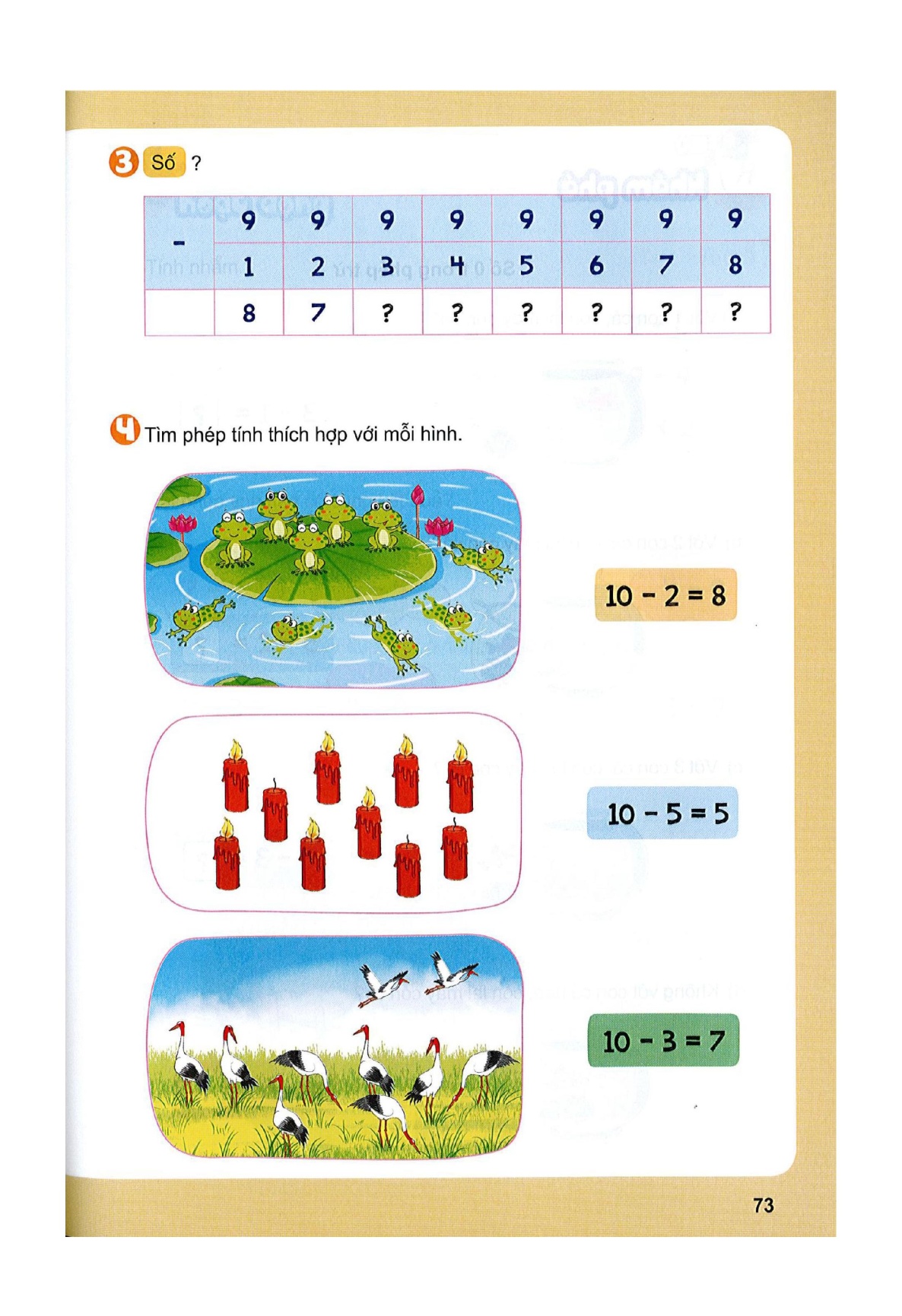 4
Tìm phép tính thích hợp với mỗi hình.
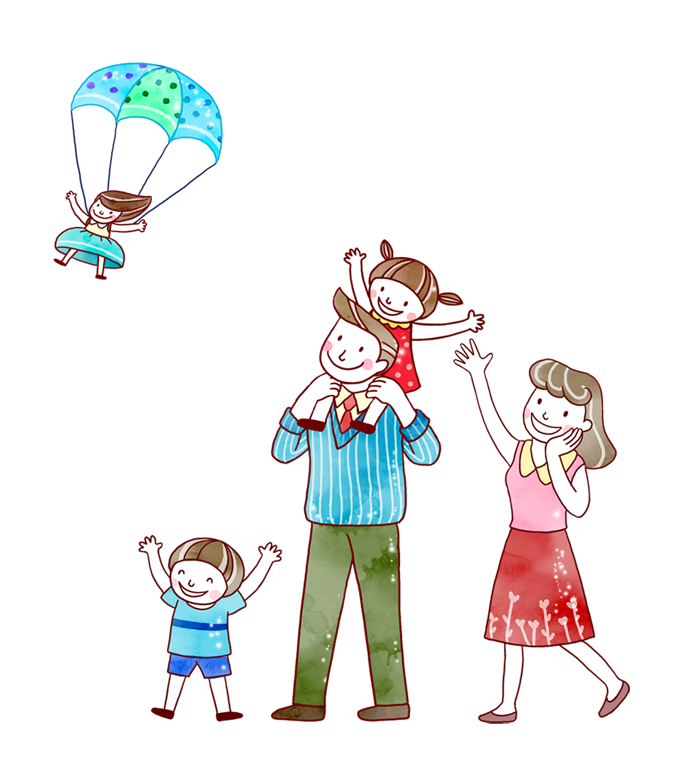 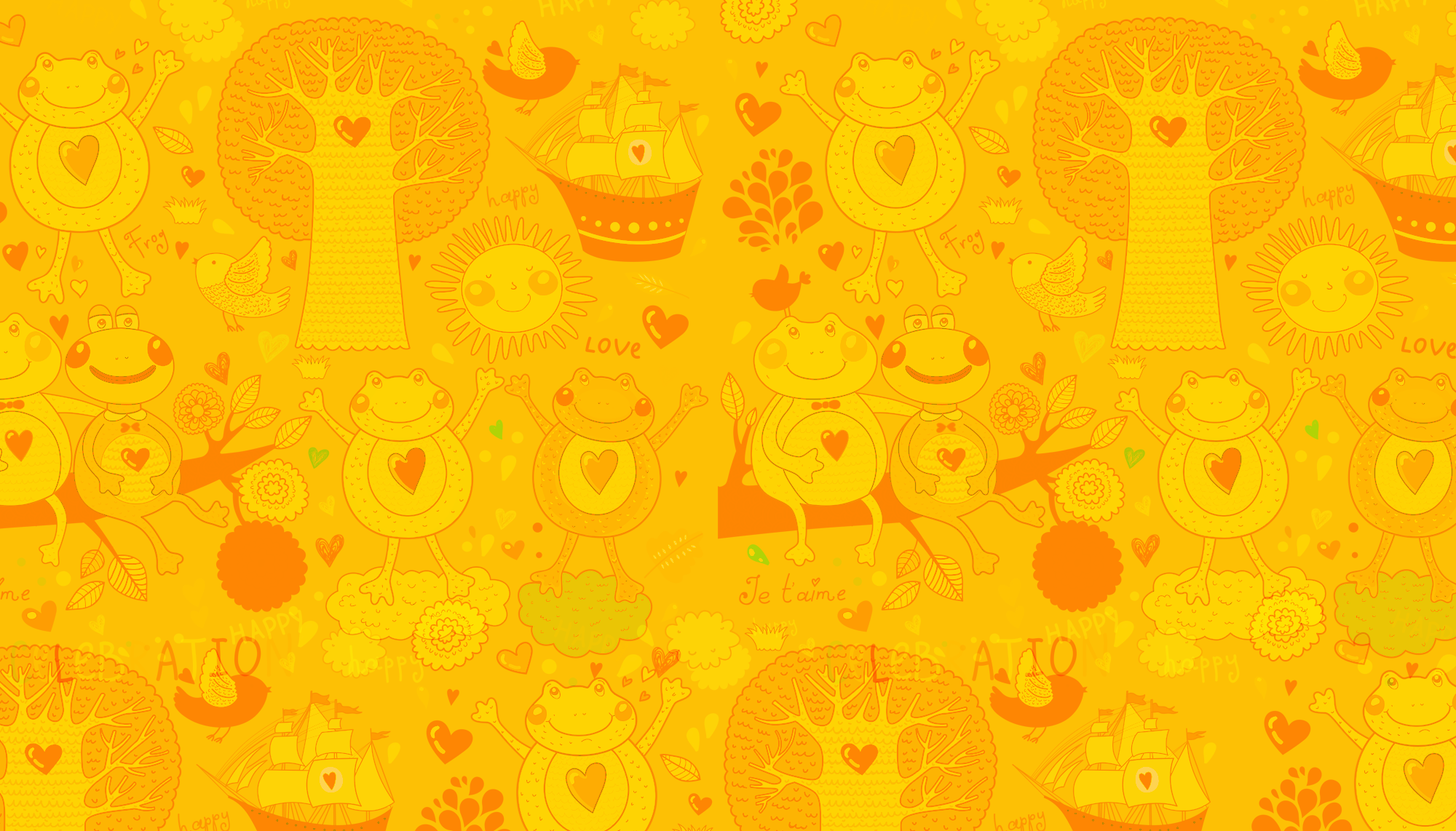 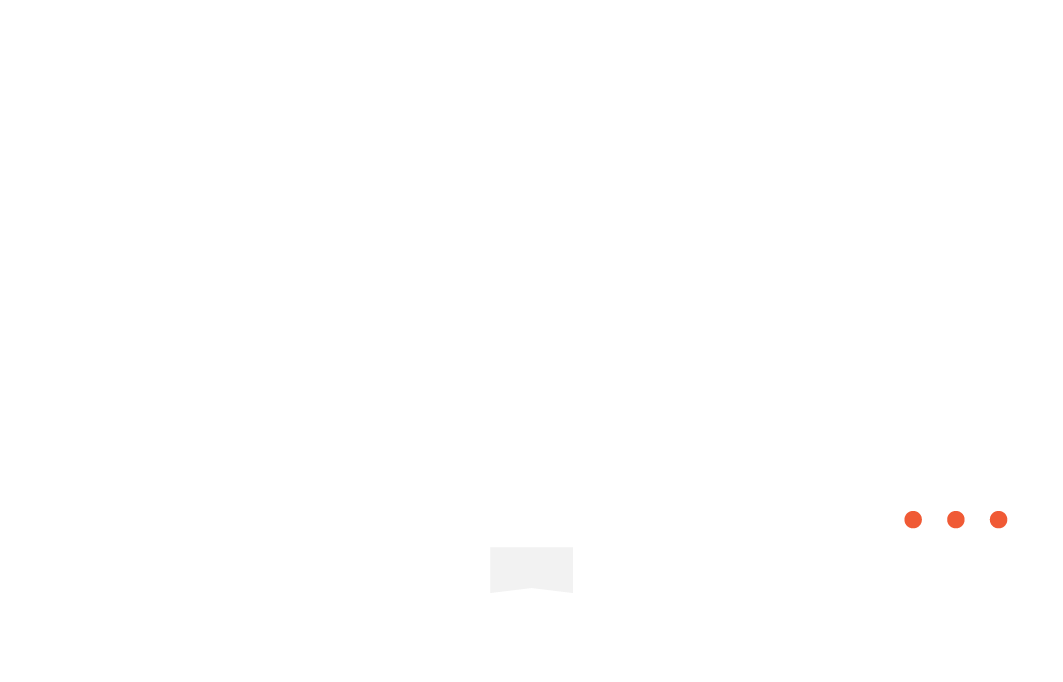 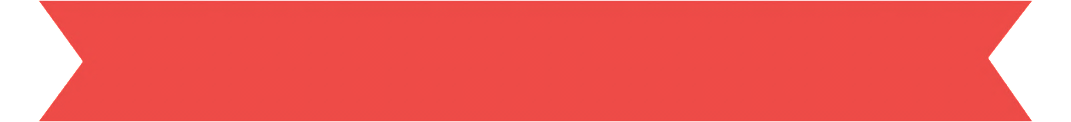 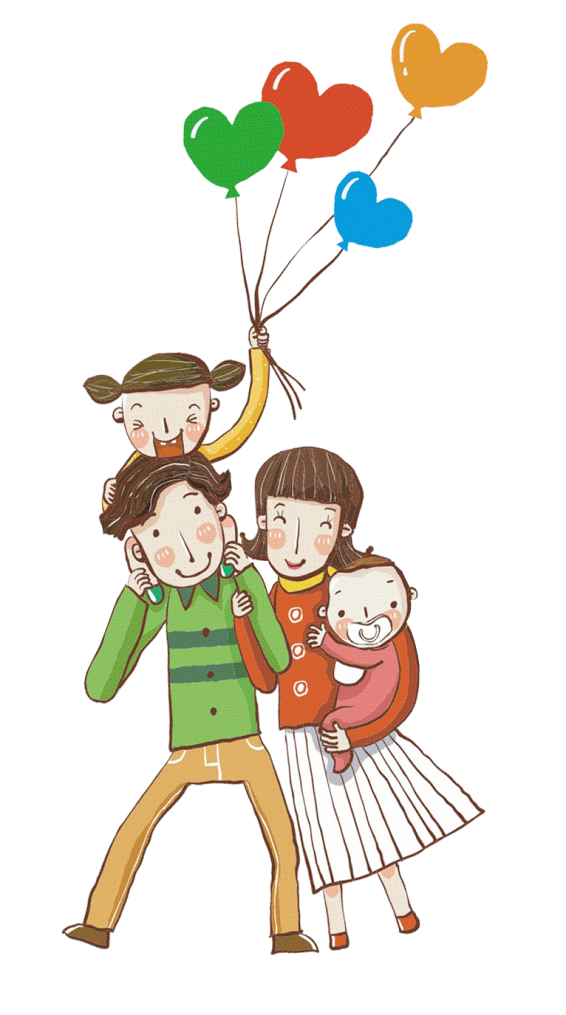 Tạm biệt các em!
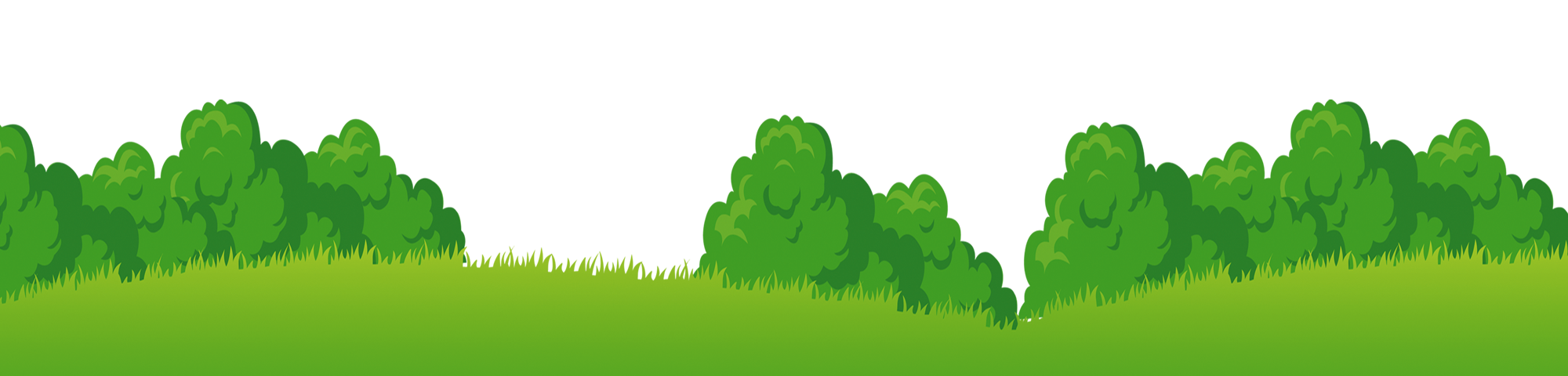 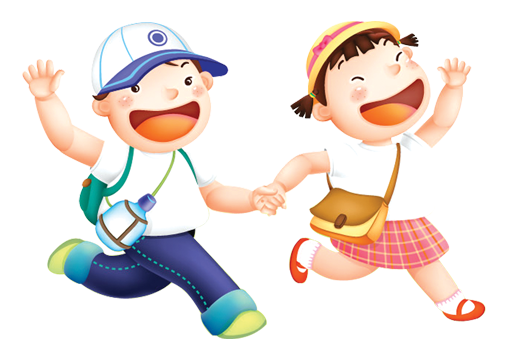